Medizinische Wissenschaften  Interventionsstudien – Statistik Teil am Beispiel von Legro et al., NEJM, 2007
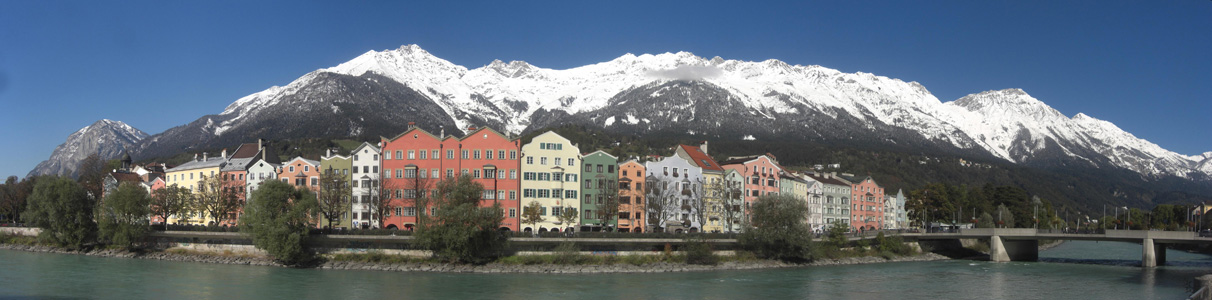 Hansi Weißensteiner – Genetische Epidemiologie Innsbruck
Übersicht –
Aufbau wissenschaftlicher Arbeiten
Studiendesign / Randomisierung
Vergleichbarkeit von Gruppen in Interventionsstudien
Hypothesen Test 
Fallzahlschätzung
Berücksichtigung von Störfaktoren (Confounding)
Überlebenszeitanalyse ()
Paper Aufbau:
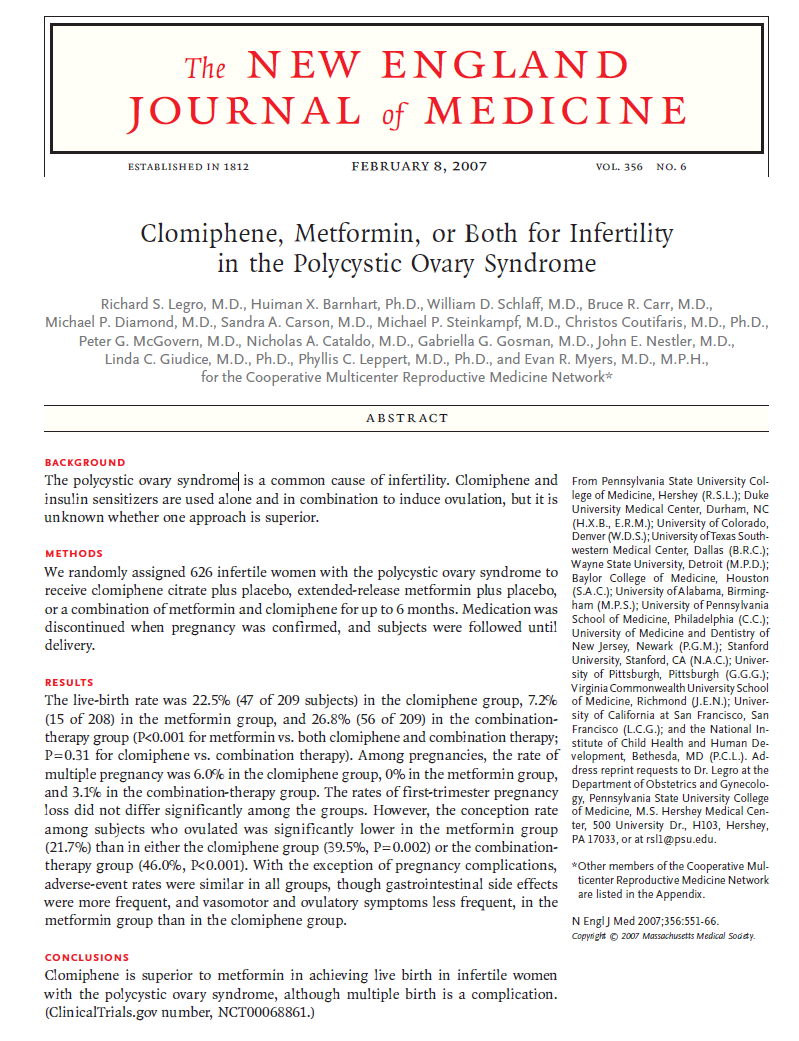 Journal (Impact)
Titel 
Autoren (Reihenfolge)
Abstract 
Introduction
Methods
Results
Discussion
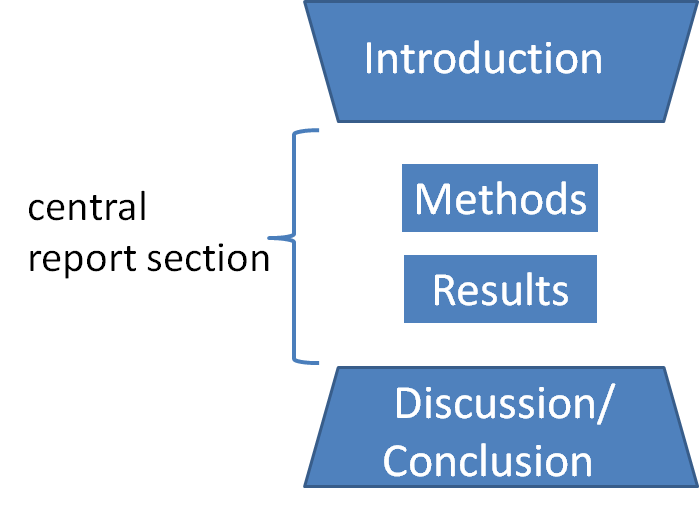 IMRaD
https://en.wikipedia.org/wiki/IMRAD
Paper zusätzliche Informationen
Supplemental Material
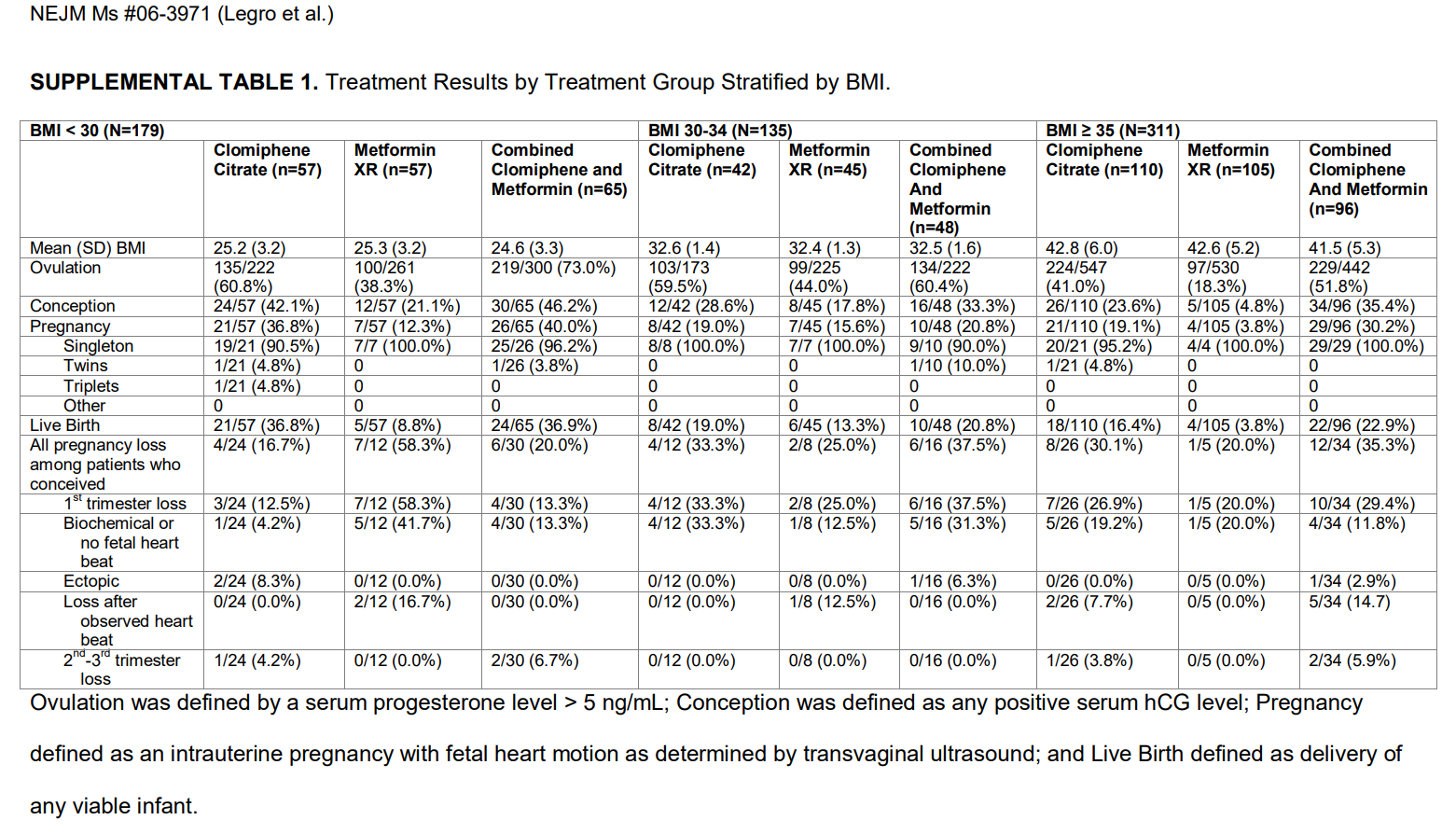 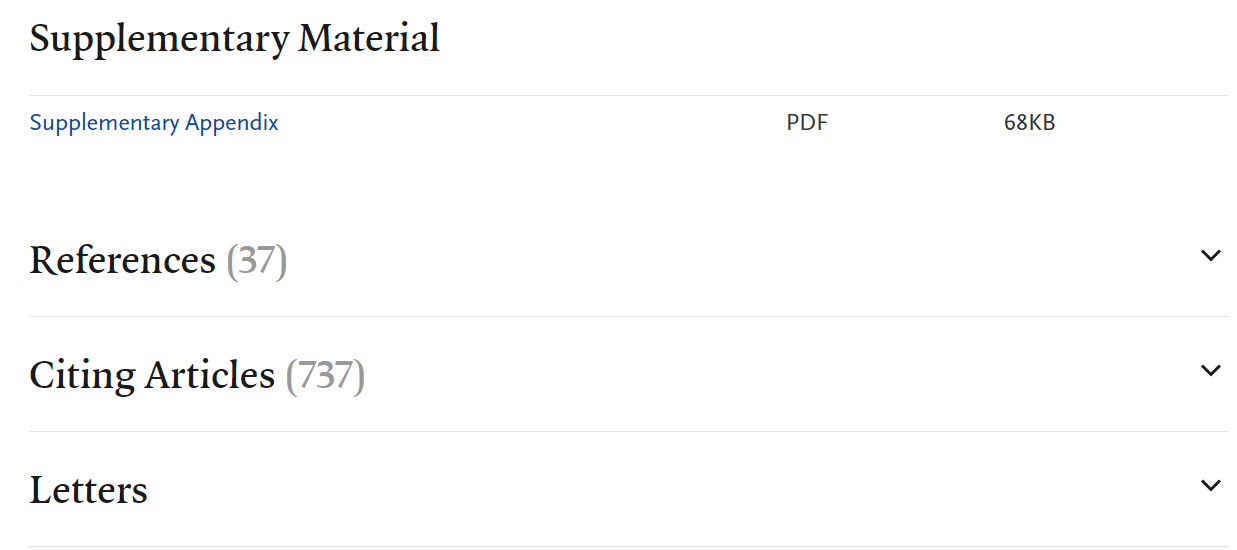 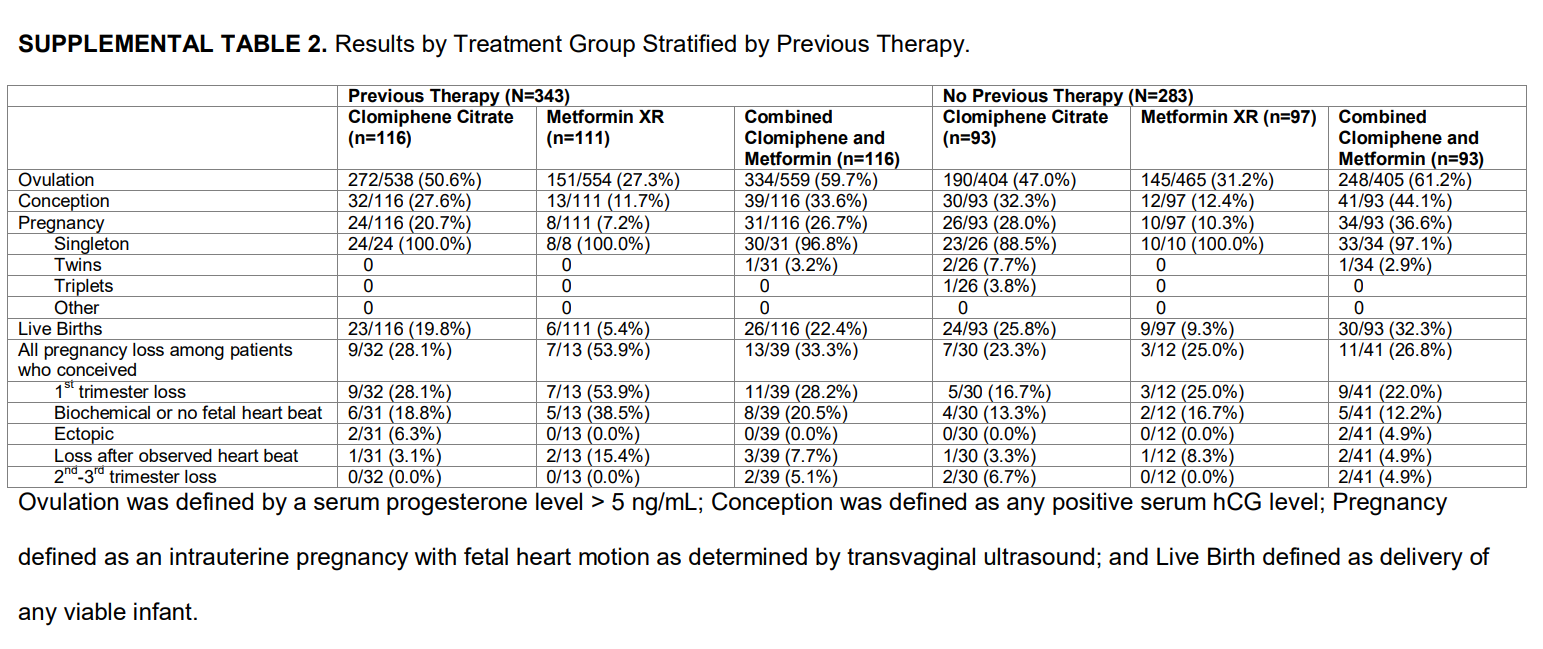 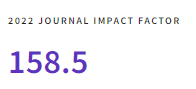 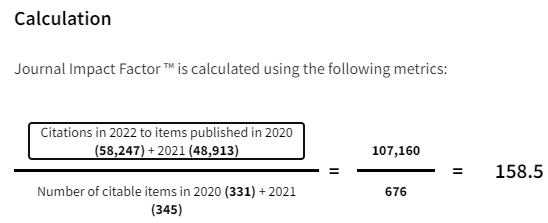 Klinische Studien: Design
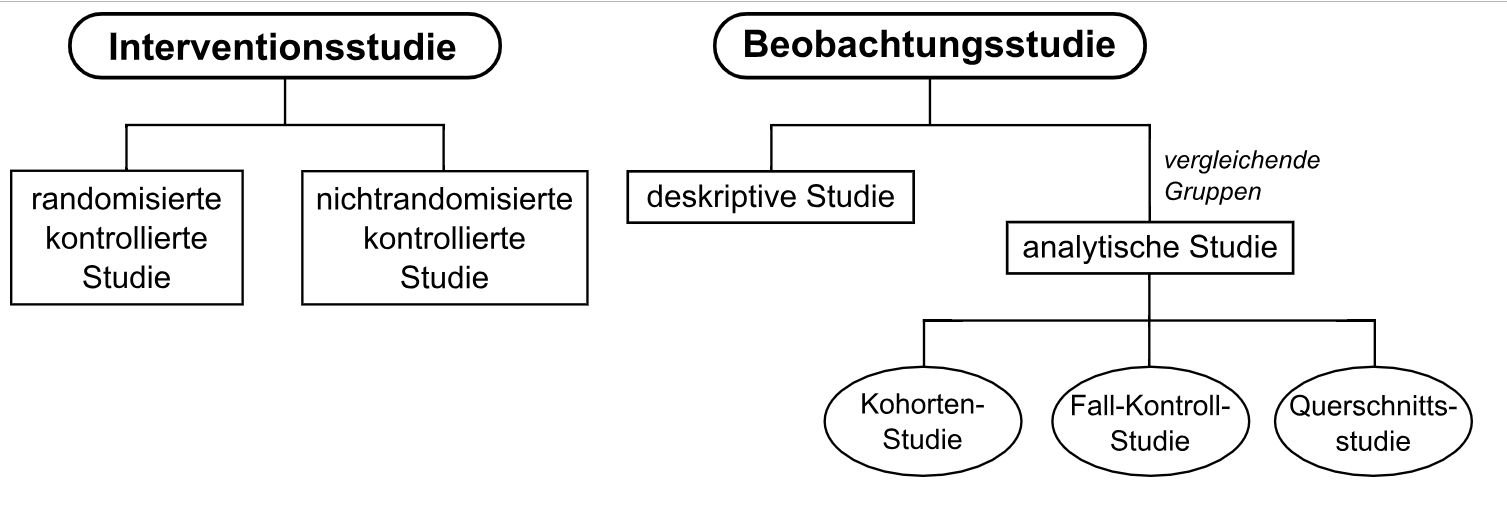 Diagnosestudien
Weitere Strukturierungen:
CONSORT Statement für Interventionsstudien (RCTs)
STROBE Statement für Beobachtungsstudien (epidemiologische Studien: Kohortenstudie, Fall-Kontroll-Studie u. Querschnittstudie)
STARD Statement für diagnostische Studien
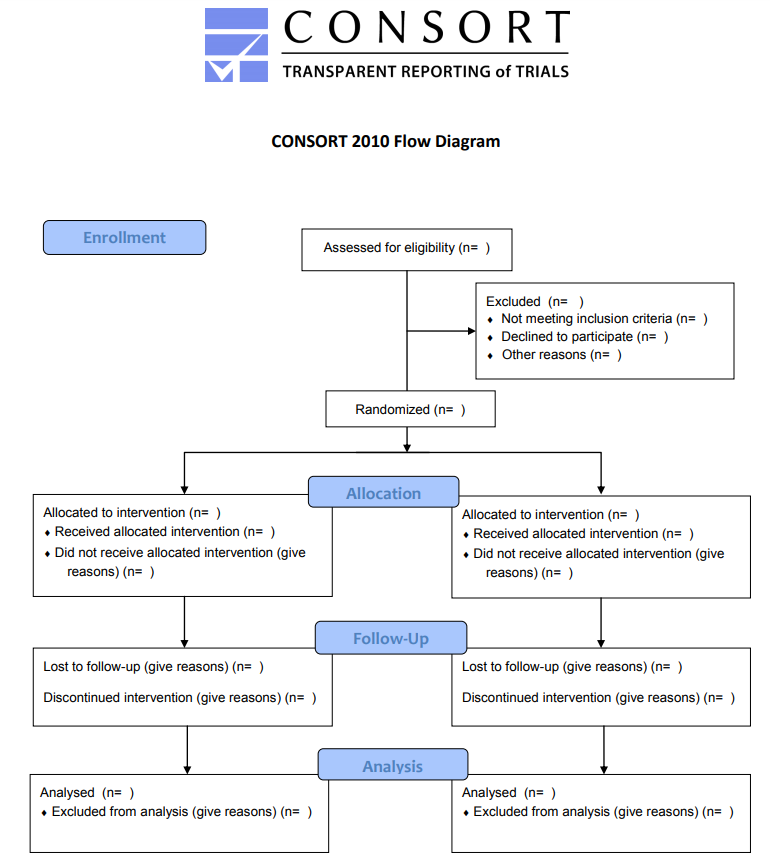 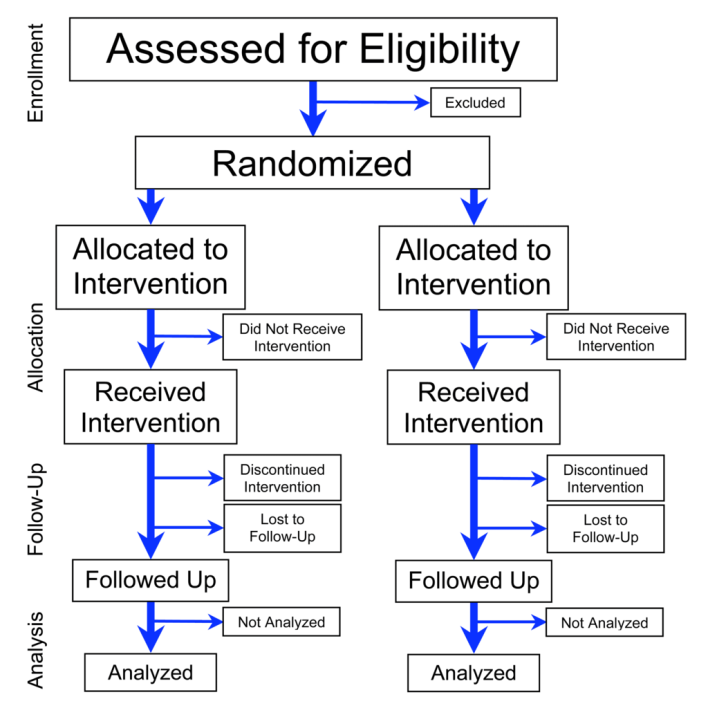 https://en.wikipedia.org/wiki/Randomized_controlled_trial
https://de.wikipedia.org/wiki/Randomisierte_kontrollierte_Studie
[Speaker Notes: Interventionsstudie: bewusstes eingreifen in kausale faktoren

Kohortenstudie: Zusammenhang zwischen Exposition und Auftreten einer Krankheit aufzudecken – prospektiv oder auch retrospektiv

Fall-Kontroll-Studie: Personen mit Krankheit werden mit geeigneten Kontrollgruppen verglichen – Ursachen suchen – retrospektive Untersuchung

Querschnittsstudie: über verschiedene Altersgruppen hinweg – Momentaufnahme der aktuellen Situation]
Randomisierte kontrollierte Studie
Eingeschlossene Studienteilnehmer
Randomisierung
Studienarm
Neue Therapie
Standardtherapie oder Placebo
Prinzipien der Randomisierung:
Zufallszuteilung zur Therapie-oder Placebogruppe 
Die Art der Randomisierung muss vor der Studiendurchführung festgelegt werden. 
Randomisierungplan wird oft extern in einem Koordinierungszentrum durchgeführt, um Verzerrung oder Manipulation zu vermeiden
Randomisierung stellt Vergleichbarkeit der Gruppen sicher (z.B. Altersstruktur, Geschlecht etc.)
Randomisierte kontrollierte Studie
Verblindungsarten (häufigste):
Einfach-Verblindung: Der Proband weiß nicht, ob er in der Therapie- oder Placebogruppe ist
Doppel-Verblindung: Der Proband & Behandler wissen nicht, ob der Patient in der Therapie- oder Placebogruppe ist  Vermeidung einer bevorzugten Behandlung
Dreifach-Verblindung: Zusätzlich Datenauswerter wissen nicht wer welche Behandlung erhalten hat   möglichst Objektive Auswertung
Warum verblinden?
Verhindern von Bias (Verzerrung/Befangenheit/Vorurteil/Parteilichkeit)
Performance Bias: eine Gruppe bekommt systematische Bevorzugung
Detection Bias: über/unterschätzen von Events (z.B. auf/abrunden bei Blutdruck)
Attrition Bias: systematische Unterschiede wie Studienaustritt gehandhabt wird
Reporting Bias: systematische Unterschiede was berichtet und nicht berichtet wird
Randomisierungsarten
https://www.ncbi.nlm.nih.gov/pubmed/18345348
Einfache Randomisierung
Block Randomisierung





Stratifizierte RandomisierungEinflussfaktoren berücksichtigen (z.B. Alter bei Covid)
Adaptive Randomisierung (Dynamische Zuweisung während der Studie)
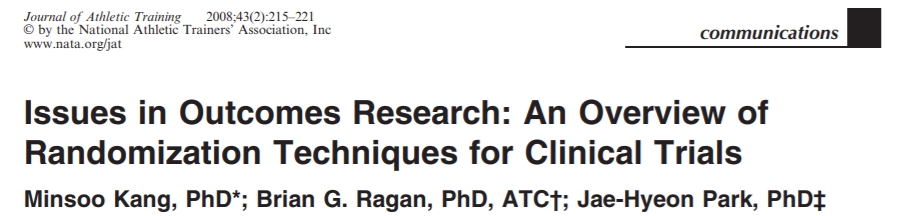 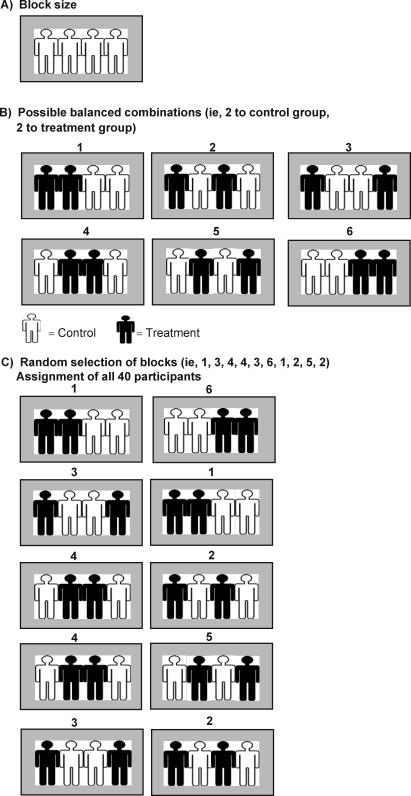 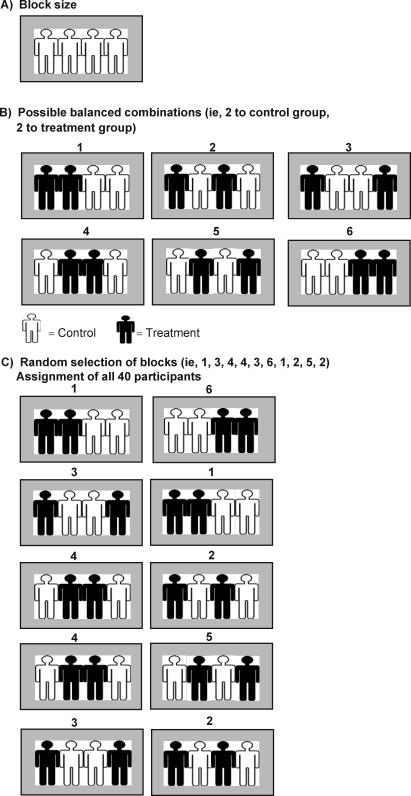 Weitere Maßnahmen und Prinzipien einer kontrollierten klinischen Studie:
Studienplan und statistische Analyse müssen vor Studienbeginn festgelegt werden. 
Weiters muss auch vorher festgelegt werden, wann die Studie vorzeitig abzubrechen ist, z.B.  
Bei sehr großen Unterschieden in der Gruppe 
Zu großen Raten an Nebenwirkungen
Wirkung des Medikaments der Placebo-Gruppe nicht vorenthalten
Weiters ist vor Start einer Studie abzuklären:
Wie viele Studienteilnehmer braucht man eigentlich?
Wie werden die Gruppen verglichen?
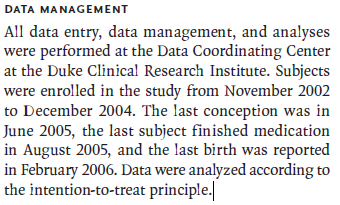 Vergleich der Gruppen
Intention-to-treat-Analyse (ITT): Die Daten aller Probanden, die randomisiert wurden, werden in die statistische Analyse mit einbezogen, auch wenn ein Proband die Studie vorzeitig verlässt
Once randomized, always analyzed
Entfernen / Per-Protocol

Berücksichtigen / ITT
Therapie-Gruppe
Placebo-Gruppe
Sehr wichtig – behält Randomisierung bei / Gruppen so ähnlich wie möglich zu behalten
Vergleich der Gruppen
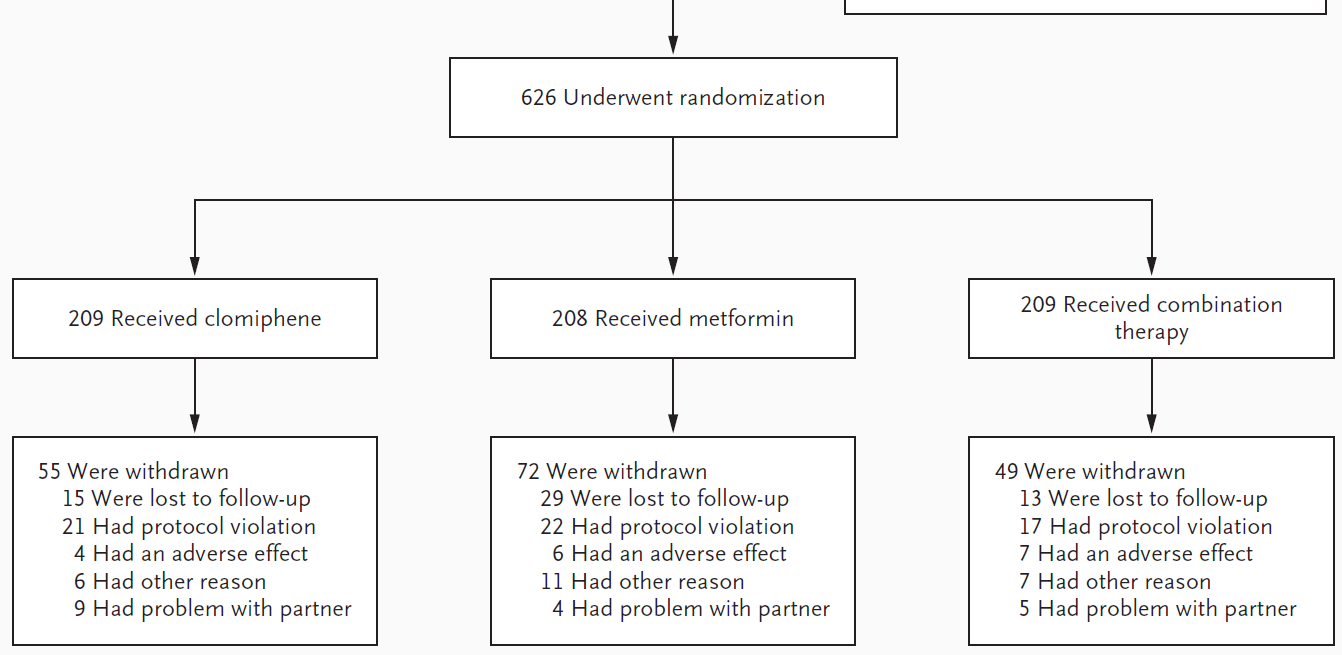 ITT
160
136
PP
154
Die Prinzipien eines statistischen Tests
Notwendige Schritte, um einen statistischen Test durchzuführen:

Das wissenschaftliche Problem spezifizieren

Das Problem als ein statistisches Testproblem formulieren: Nullhypothese H0 vs. Alternativhypothese H1 (die Hypothese, die man beweisen will), z.B.:
H0: Life Birth-Rate bei allen Wirkstoffen gleich
H1: Mindestens eine Life Birth-Rate unterscheidet sich von den anderen
	(zweiseitiger Test)
Oder H1: Mindestens eine Life Birth-Rate höher/niedriger als die anderen
	(einseitiger Test bzgl. 2 Gruppen)

Festlegen, wie groß der Fehler (a) werden darf, den man tolerieren kann 

Die geeignete Teststatistik berechnen

Für oder gegen die Nullhypothese entscheiden
Die Prinzipien eines statistischen Tests
Mögliche Entscheidungen für statistische Tests:






Fehler 1. und 2. Art können nicht simultan minimiert werden
Statistische Tests sind so konstruiert, dass die Wahrscheinlichkeit  für den Fehler 1. Art nicht größer ist als das Signifikanzniveau a (normalerweise 0.01 or 0.05)
Beispiel: 
Unterscheiden sich die Raten unter Therapie und Placebo zu einem Signifikanzniveau von 5%? 
Angenommen, H0  ist wahr (also kein Unterschied): Wenn die Studie 100 mal wiederholt wird, entscheidet man sich nur in maximal 5 von den 100 Tests für die (falsche) Alternativhypothese
Fallzahlschätzung
 Wir wollen die Wahrscheinlichkeit maximieren, sich für H1 zu entscheiden, wenn H1 auch tatsächlich wahr ist. 

 a ist fest vorgegeben

Was muss man vorgeben, 
um die nötige Fallzahl zu 
berechnen?
Power (typischerweise 80% oder 90%)
Fehler 1. Art a (typischerweise a = 0.05)
Den Unterschied, den man finden will (z.B. 6% Unterschied in den Raten)
Standardabweichung (Maßzahl für Variabilität
Fallzahlschätzung
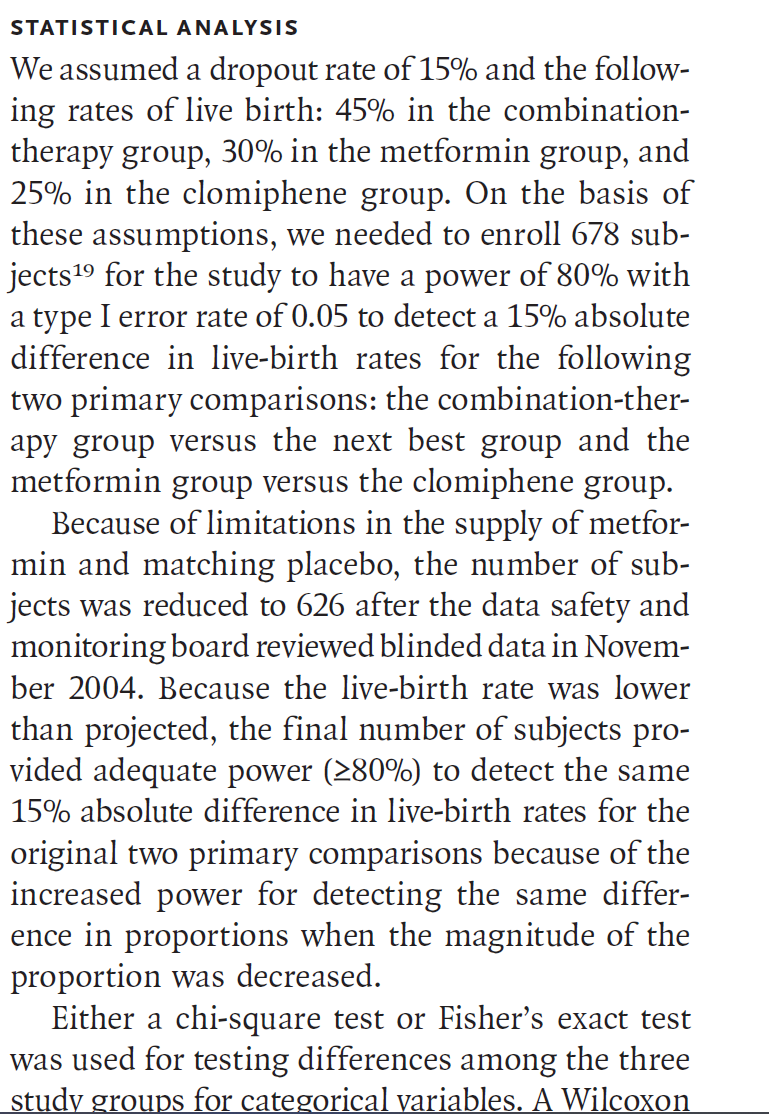 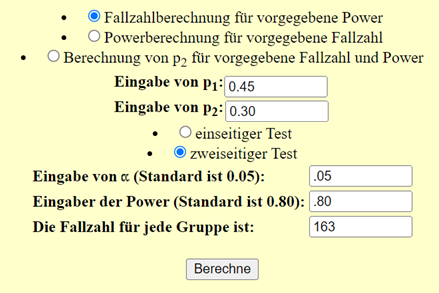 +15% *3
!= 678
https://www.medizin.uni-muenster.de/fileadmin/einrichtung/ibkf/lehre/skripte/biomathe/bio/fallb.html
Fallzahlschätzung
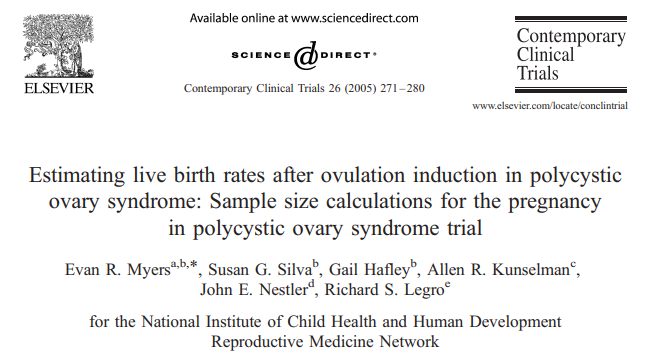 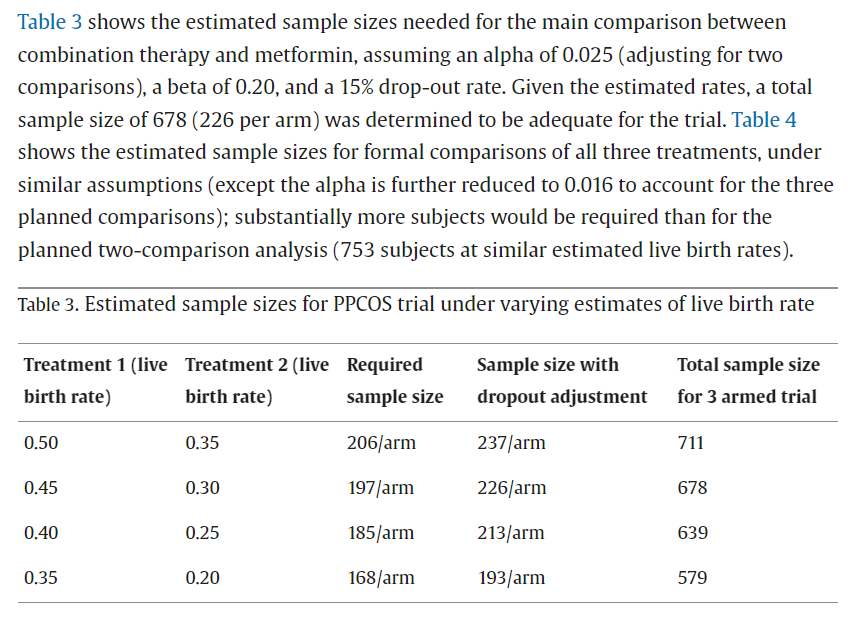 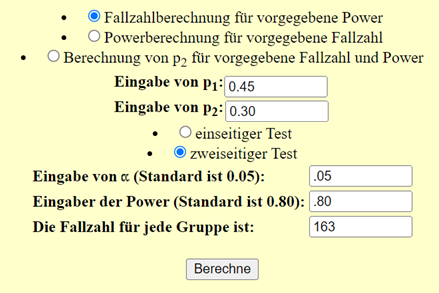 0.025
✓
197
https://www.medizin.uni-muenster.de/fileadmin/einrichtung/ibkf/lehre/skripte/biomathe/bio/fallb.html
Welche statistische Tests in welchem Fall?
Stat.Test von Häufigkeiten in Kreuztabellen:
Sind die Zeilen und Spalten unabhängig voneinander?
Stat.Test auf Maßzahlen der Lokalisation:
Unterscheiden sich Mittelwert/Median zwischen den Gruppen?
[Speaker Notes: https://priceonomics.com/the-guinness-brewer-who-revolutionized-statistics/]
Test auf Häufigkeitsunterschiede zwischen zwei Gruppen
Chi-Quadrat-Test:
Erwartete Anzahlen (wenn man annimmt, dass es keinen Unterschied zwischen den Gruppen gibt):
Beobachtete Anzahlen:
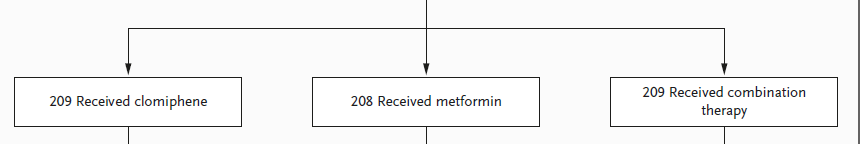 47 / 22.5%
15 / 7%
56/27%
Testidee: Man vergleiche die beobachteten Werte mit den erwarteten
Hier: ? 
Ist das auch signifikant? (Statistik-Programme, teilweise online-tools)
Siehe z.B. http://graphpad.com/quickcalcs/contingency1/

Fishers Exakt Test:  Alternative, wenn erwartete Häufigkeiten zu selten (in
   		einer Zelle < 5). Hier eigentlich nicht der Fall!!
Test auf Häufigkeitsunterschiede zwischen zwei Gruppen
Chi-Quadrat-Test:
Erwartete Anzahlen (wenn man annimmt, dass es keinen Unterschied zwischen den Gruppen gibt):
Beobachtete Anzahlen:
Testidee: Man vergleiche die beobachteten Werte mit den erwarteten
Hier: Mehr Geburten in Clomiphene-Gruppe als erwartet
Ist das auch signifikant? (Statistik-Programme, teilweise online-tools)
Siehe z.B. http://graphpad.com/quickcalcs/contingency1/

Fishers Exakt Test:  Alternative, wenn erwartete Häufigkeiten zu selten (in
   		einer Zelle < 5). Hier eigentlich nicht der Fall!!
Die Prinzipien eines statistischen Tests
Woran erkennt man, ob ein statistischer Test “signifikant” ist oder nicht?

P-Wert: Wenn p < a  signifikant zu Signifikanzniveau 5% (≙0.05)
Je kleiner der p-Wert, desto höher die Sicherheit, sich für H1 zu entscheiden  
Entscheidung anhand des (1- a)% - Konfidenzintervalls (CI) möglich (meist 95%)








P-Wert: P<0.001  <0.05  signifikant zum Signifikanzniveau 5%
0 nicht in 95% CI  signifikant zum Signifikanzniveau 5%
Beispiel:
The live-birth rate was 22.5% (47 of 209 subjects) in the clomiphene group, 
7.2% (15 of 208) in the metformin group, and 26.8% (56 of 209) in the combination-therapy group 
(P<0.001 for metformin vs. both clomiphene and combination therapy; 
P = 0.31 for clomiphene vs. combination therapy).
Die Prinzipien eines statistischen Tests
Woran erkennt man, ob ein statistischer Test “signifikant” ist oder nicht?

P-Wert: Wenn p < a  signifikant zu Signifikanzniveau 5% (≙0.05)
Je kleiner der p-Wert, desto höher die Sicherheit, sich für H1 zu entscheiden  
Entscheidung anhand des (1- a)% - Konfidenzintervalls (CI) möglich (meist 95%)








P-Wert: P<0.001  <0.05  signifikant zum Signifikanzniveau 5%
0 nicht in 95% CI  signifikant zum Signifikanzniveau 5%
Beispiel:
The live-birth rate was 22.5% (47 of 209 subjects) in the clomiphene group, 
7.2% (15 of 208) in the metformin group, and 26.8% (56 of 209) in the combination-therapy group 
(P<0.001 for metformin vs. both clomiphene and combination therapy; 
P = 0.31 for clomiphene vs. combination therapy).
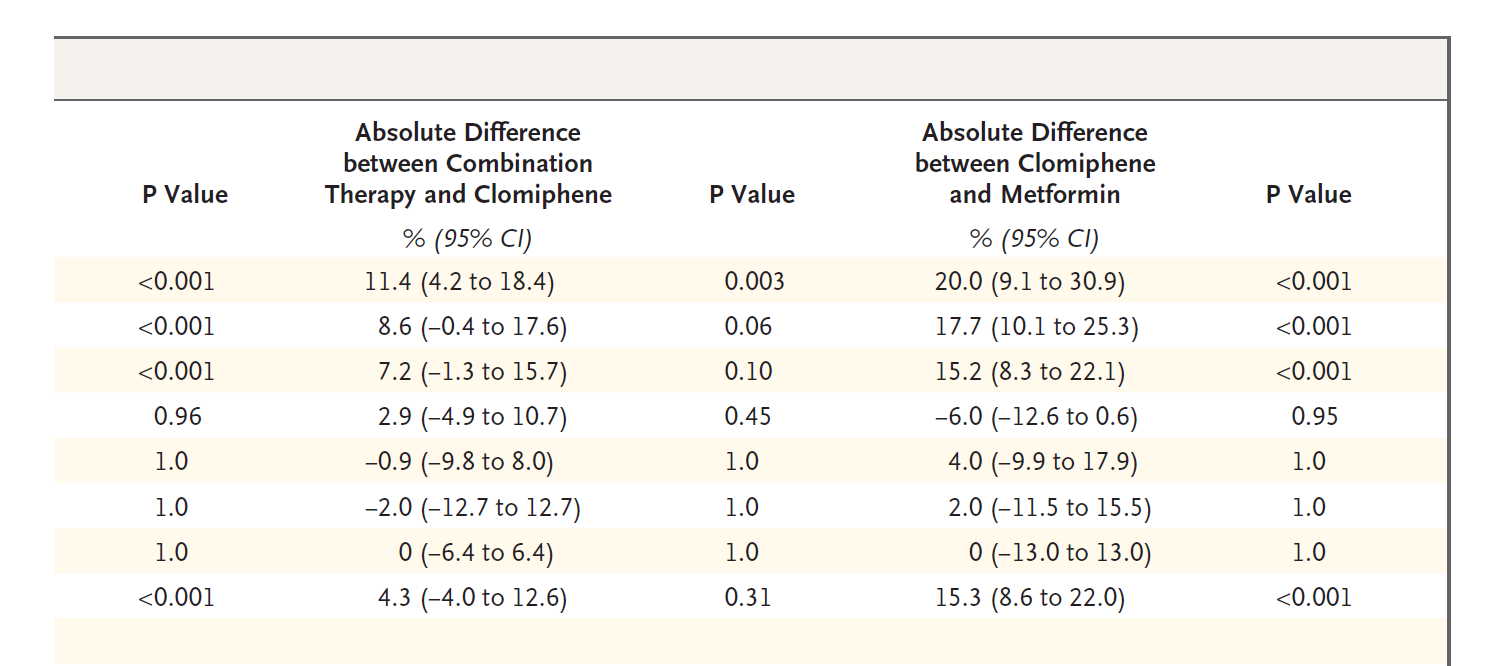 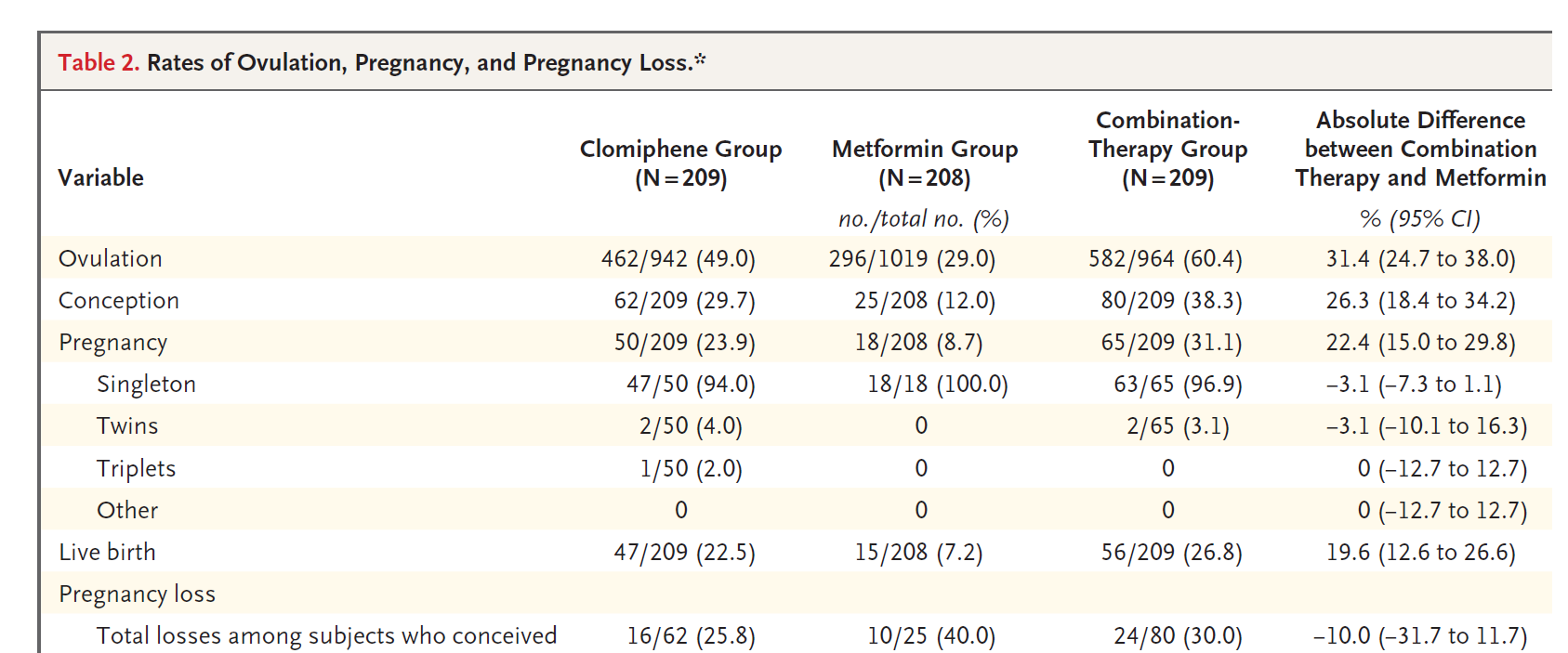 Schätzen von Parametern (Konfidenzintervalle)
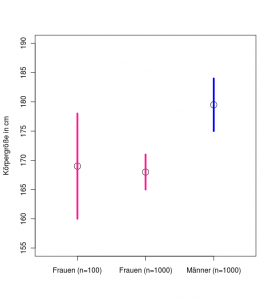 Körpergröße in cm
Frauen(n=100)
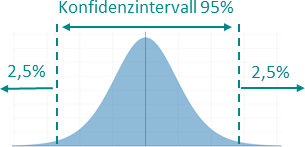 Frauen(n=1000)
Männer(n=1000)
https://statistik-und-beratung.de/2012/10/interpretation-von-konfidenzintervallen/
Confounding: Beispiel
Anzahl der Störche
Beobachtete Korrelation
Geburtenrate
Ist die Anzahl der Störche tatsächlich kausal für die Geburtenrate?
Das würde heißen: 
Erhöht man die Anzahl der Störche  Geburtenrate erhöht sich
Confounding: Beispiel
Anzahl der Störche
Korrelation
Land-Stadt-Faktor
Beobachtete Korrelation
Kausaler Zusammenhang
Geburtenrate
Adjustierung für Land-Stadt-Faktor  Beobachtete Korrelation verschwindet
Land-Stadt-Faktor ist Confounder für die Assoziation Störche Geburten
In Realität:
Confounding nicht so offensichtlich
Confounding-Faktoren oft nicht bekannt
Confounding: Beispiel
Clomiphene
Korrelation
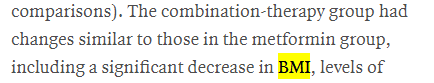 BMI ?
Beobachtete Korrelation
Kausaler Zusammenhang
Geburtenrate
Adjustierung für Land-Stadt-Faktor  Beobachtete Korrelation verschwindet
Land-Stadt-Faktor ist Confounder für die Assoziation Störche Geburten
In Realität:
Confounding nicht so offensichtlich
Confounding-Faktoren oft nicht bekannt
Kaplan-Meier-Kurve
Normalerweise Überlebensrate verschiedener Patientengruppen vergleichen / Zeitverlauf verfolgen
https://www.aerzteblatt.de/pdf.asp?id=81171
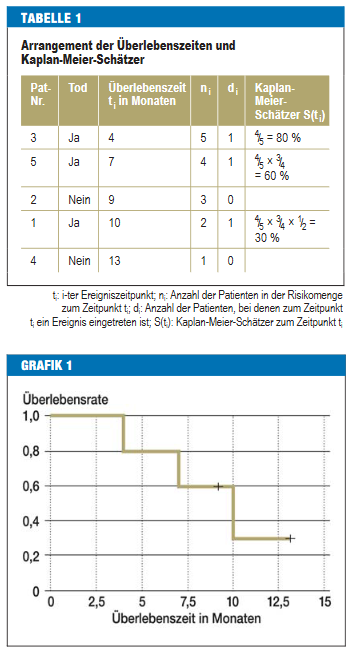 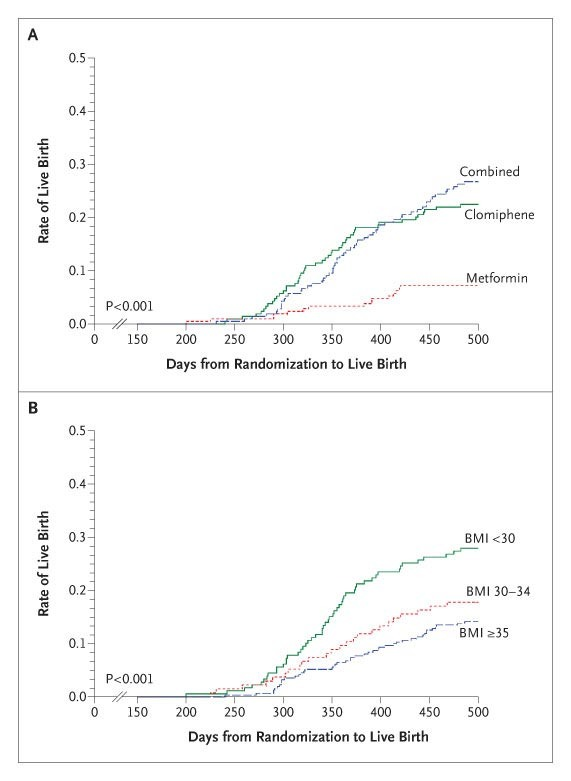 Grundsätzliches zu den Statistischen Methoden
Wurden passende statistische Tests gewählt? (Den statistischen Test an die Daten/Fragestellung anpassen und nicht die Daten den Test)
Sind die statistischen Methoden adäquat beschrieben?
Sind die Voraussetzungen der statistischen Methoden erfüllt?                 (z.B. Mindestanzahl in den Gruppen für Chi-Quadrat-Test, Normalverteilungsannahme für andere Tests)
Sind alle Ergebnisse präsentiert? Wenn nicht, warum nicht?                  (durch online-Publikationen muss man keinen Platz mehr sparen!)
Sind mögliche (bekannte) Confounder berücksichtigt?
Wurden Maßnahmen getroffen, um Confounding durch unbekannte Faktoren auszuschließen (Randomisierung oder Matching)?